The Court of Justice of the European Union and its case law in the area of civil justice
European Commission specific programme “Civil Justice” project JUST/2013/JCIV/AG/4691
Project JUST/2013/JCIV/AG/4691 „The Court of Justice of the European Union and its case law in the area of civil justice” is Co-funded by the Civil Justice Programme of the European Union
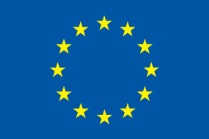 Projekts Nr. JUST/2013/JCIV/AG/4691 „Eiropas Savienības Tiesa un tās judikatūra pārrobežu tiesiskās sadarbības jomā civillietās” tiek īstenots ar Eiropas Savienības programmas „Civiltiesības” finansiālu atbalstu
Project: The Court of Justice of the European Union and its case law in the area of civil justice
The project is financed by: European Commission specific programme “Civil Justice” project JUST/2013/JCIV/AG/4691 
The aim of the project is: to remove the obstacles of genuine EU civil justice area by analysing implementation and adaption of EU legislation in civil justice area in national legislation and promoting the relevance and application of the case law of the CJEU in national judgements and legislation. 
The project was implemented: by Ministry of Justice of Latvia in cooperation with foreign partners and with assistance of Inga Kačevska Law Office.
The situation in civil justice area was researched in 5 countries: Latvia, Hungary, United Kingdom, Germany and Sweden. 
The project was started on March 1, 2014 and will be finished at the end of October, 2015.
Project: The Court of Justice of the European Union and its case law in the area of civil justice
During the implementation of the project the following documents were created:
Research “The Court of Justice of the European Union and the impact of its case law in the area of civil justice on national judicial and administrative authorities”
Recommendations and Guidelines “Effective adoption, transposition, implementation and application of the European Union legislation in the area of civil justice”
Project: The Court of Justice of the European Union and its case law in the area of civil justice
The following activities were carried out:
Study and research visits to United Kingdom, Hungary, Sweden and Germany.
3 days long closing conference, including:
-    Presentation of the results of the project;
Lectures by highly qualified lecturers from Latvia, Hungary and UK;
Practical training of practitioners from different Latvian and Hungarian courts and state institutions who deal with civil justice area daily basis  
Now – presentation to the students of the University of Latvia
Project: The Court of Justice of the European Union and its case law in the area of civil justice
The project covered the «most popular» EU legal acts in civil justice area such as Brussels I regulation, Rome I regulation, Rome II regulation, Insolvency regulation etc.
Project: The Court of Justice of the European Union and its case law in the area of civil justice
The research:
analyses the influence and practical application of the case law of the Court of Justice of the European Union in decisions and judgments of national courts and in national legal acts in Germany, Hungary, Latvia, Sweden, and the United Kingdom, offering solutions and proposals for more effective and frequent application of the case law of the CJEU in national courts and authorities. 

The aims of the research:
To research and analyse the situation in civil justice area in the Project member states, drawing up the main problems and solutions when applying the case law of the CJEU in: - National judgements and work of national judicial authorities;- National legislation and work of national administrative authorities.
To promote the application of case law of the CJEU in national judgements and legislation focusing on control over it.
Project: The Court of Justice of the European Union and its case law in the area of civil justice
The conclusions:
Attached - a table of CJEU case law in the area of civil justice (more than 260 cases of applying the EU instruments mentioned in this Research).
The area of civil justice and CJEU case law in this area stands apart, due to its novelty and dynamic development during the last decade. Adequate response to such challenge would be an increase of awareness amongst national judges and practitioners regarding CJEU case law (seminars, judicial networks etc)
The CJEU case law still does not provide national courts with guidance on interpretation in many situations. Thus the same issues on the application of EU law or CJEU case law in the area of civil justice were faced by several courts in different Member States, sometimes even almost simultaneously.
In most Member States covered by the Research the courts of last instance are the ones that refer to the CJEU most often.
Project: The Court of Justice of the European Union and its case law in the area of civil justice
National judges sometimes avoid application of CJEU case law because of the complexity of private international law and because finding the correct rule of EU law would be very time consuming
The length of the proceedings in the CJEU was mentioned as one of the main reasons why national courts often decide not to request preliminary rulings from the CJEU
Judges while applying regulations in the area of civil justice very rarely motivate their decision not to apply the relevant CJEU case law
there are problems in applying autonomous legal concepts in EU law in the area of civil justice in practice. It is important that the autonomous interpretation carried out by the CJEU is not one of the methods of interpretation, but a way of defining legal terms (lege commune), aside from the lege fori and lege causae criteria.
Project: The Court of Justice of the European Union and its case law in the area of civil justice
The research also contains examination and conclusions (sub-sections) on the application of EU law and CJEU case law in the specific areas of civil justice: 
Brussels I regulation
Conflict of laws
Taking of evidence and service of documents
Insolvency
Family matters
European procedures

It also contains a study regarding how and when the state institutions of Member States take into consideration the practice of the CJEU, especially concentrating on whether the national laws are amended due to the CJEU case law.
Project: The Court of Justice of the European Union and its case law in the area of civil justice
Recommendations/guidelines:
The recommendations provide an overview on practicalities of effective implementation and adoption of the EU legislation in civil justice area and exercised control over mentioned procedures in Latvia, Hungary, United Kingdom, Germany and Sweden. 
During the preparation of recommendations/guidelines there were study visits organized to Germany, Hungary, Latvia, Sweden, and the United Kingdom. The participants of the study visits gained knowledge of the work of courts and state authorities in civil justice area, exchanged experiences and good practice. 
The purpose of recommendations/guidelines:  
to provide practical recommendations how to make more effective application of EU law in civil law area.
Project: The Court of Justice of the European Union and its case law in the area of civil justice
The main conclusions:
Included: application schema of the Brussels Ibis and the Rome I and II regulations
Lack of information about civil justice area is one of the biggest problems
The main problems for national judiciary in civil justice area are: too many official EU languages and the proper use of the CJEU case law. 
Challenges are also caused by the autonomous interpretation of regulations and legal fragmentation in the area. Thus it is suggested that maybe amendments in existing legal instruments are better than adoption of completely  new acts.
Project: The Court of Justice of the European Union and its case law in the area of civil justice
Problems in ineffective application of regulations are also caused by finding the address of persons in the EU and human rights issues.
Problems with the ineffective application of EU legislation at national level is closely related to the problems at EU level – fragmentation of legislation, drafting of legal acts etc.
Shortcomings in the quality of EU legal acts to large extend are caused by huge influence of political compromises, lack of transparency in Council working groups etc.
Also the speed of proceedings of the of working groups in the EU Council and of the legislative process in general should be increased 
More active position on the part of the Commission could be welcomed as an additional stimulus for Member States to ensure proper functioning of the EU law in the area of civil justice
Overall each Member State has its own strengths and weaknesses at the national level when it comes to application of EU legal acts in civil justice area
Project: The Court of Justice of the European Union and its case law in the area of civil justice
The research and recommendations/guidelines as well as materials from the closing conference are available in website of Ministry of Justice! 
In Latvian: http://ej.uz/k2as 
In English: http://ej.uz/amx7
Thank you for your attention!